Mettre en œuvre un projet de parcours 
en psychiatrie et santé mentale

Réunion plénière de lancement


Date
Lieu
Ordre du jour
Accueil et tour de table
Contexte régional et stratégie
Objectifs
Territoire


Gouvernance et équipe projet 
Calendrier
5 groupes de travail
Pourquoi ce  projet ?
Comment le mettre  mis en œuvre ?
Conclusion
Ordre du jour
Accueil et tour de table
Contexte régional et stratégie
Objectifs
Territoire


Gouvernance et équipe projet 
Calendrier
5 groupes de travail
Pourquoi ce  projet ?
Comment le mettre  mis en œuvre ?
Conclusion
Ordre du jour
Accueil et tour de table
Contexte régional et stratégie
Objectifs
Territoire


Gouvernance et équipe projet 
Calendrier
5 groupes de travail
Pourquoi ce  projet ?
Comment le mettre  mis en œuvre ?
Conclusion
Pourquoi ce projet ?
Contexte régional
Synthèse des problématiques régionales
Quelques mots sur la stratégie régionale dans le champ de la psychiatrie-santé mentale
A compléter par l’ARS/CD
Pourquoi ce projet ?
Le territoire sélectionné
Pourquoi ce territoire
Synthèse des problématiques du territoire (cf. carte d’identité)
Contexte socio-économique
Offre sanitaire et médico-sociale 
Consommation de soins
A compléter par l’ARS/CD
Pourquoi ce projet ?
Objectifs de la démarche
Préciser ce qu’attendent l’ARS et le CD de la démarche dans ce territoire :
Bénéfices pour les établissements et services
Bénéfices pour les usagers et leurs aidants
A compléter par l’ARS/CD
Ordre du jour
Accueil et tour de table
Contexte régional et stratégie
Objectifs
Territoire


Gouvernance et équipe projet 
Calendrier
5 groupes de travail
Pourquoi ce  projet ?
Comment le mettre  mis en œuvre ?
Conclusion
Gouvernance du projet – au niveau territorial
DG ARS, Equipe projet, URPS, Association patients/familles, MDPH, Acteurs sociaux (bailleurs…)
5 réunions sur l’ensemble du projet
Définir la stratégie
Valider les productions à l’issue de chaque phase
Comité de pilotage territorial
Chef d’orchestre du projet
Responsabilité opérationnelle de la mise en œuvre
Représentation
Chef de projet ARS
A compléter par l’ARS/CD
Intra-ARS : siège et DT, référent MS, et autres compétences selon les besoins par ex. statisticiens 
Réunions autant que de besoin
Assurer la coordination des actions de l’ARS
Apporter les expertises nécessaires aux besoins du projet
Equipe projet ARS
Equipe projet ARS, CD, MDPH + acteurs de terrain selon les besoins
Réunions autant que de besoin
Réaliser les travaux de diagnostic et définir la FDR
Suivre la mise en œuvre de la démarche
Veiller au respect des orientations décidées par le copil
Veiller à la cohérence du projet
Groupe projet/ groupe projet élargi
Groupes de travail
Définis en phase de mise en œuvre
Quelle mise en œuvre à la Réunion ?
Présentation de l’équipe projet
A compléter par l’ARS/CD
Quel est le rôle de l’ANAP ?
Mettre en œuvre un projet de parcours en Psychiatrie et Santé Mentale
18 MOIS
1. Lancement
Cadrage
2. 
Diagnostic
3. 
Elaboration Feuille de route
4. 
Mise en œuvre de la feuille de route
Essaimage régional
Méthode de tri des pistes d’actions
Construction et validation de la feuille de  route et du plan d’action
Formalisation sous forme d’un contrat
Choix du territoire d’action
Formalisation de la démarche par convention ARS-ANAP
3. Cartographie du territoire
Description et analyse de 5 « portes d’entrée » sur les parcours des territoires considérés (cf. diapo « rosace »)
Situations inadéquates
Accès au diagnostic et aux soins précoces
Prévention et gestion des situations de crise
Accès aux accompagnements sociaux et médico-sociaux
Accès aux soins somatiques
Identification des points de difficulté opérationnels sur chacune de ces portes d’entrée et analyse causale
Formalisation d’un diagnostic partagé
1. Opérationnalité du plan d’action
2. Consolidation des acquis
Calendrier (1/3)
1. Lancement
Plénière 
de lancement
2. 
Diagnostic
Dates à définir
GT
GT
GT
Plénière
de clôture du
diagnostic
XX
XX
Dates à définir
Dates à définir
GT1 (Psy) : X
GT2 (HI) : X
GT3 (SMS) : X
GT4 (Soma) : X
GT5 (Crise) : X
GT1 (Psy) : X
GT2 (HI) : X
GT3 (SMS) : X
GT4 (Soma) : X
GT5 (Crise) : X
GT1 (Psy) : lundi 12/10 à 9h
GT2 (HI) : mardi 13/10 à 9h
GT3 (SMS) : mercr. 14/10 à 9h
GT4 (Soma) : jeudi 15/10 à 9h
GT5 (Crise) : jeudi 15/10 à 13h30
Temps de préparation
Temps de réunions
Réunions de copil
Calendrier (2/3)
3.
Elaboration
Feuille de route
XX
A compléter par l’ARS/CD
4.
Mise en œuvre Feuille de route
Calendrier (3/3)
4.
Mise en œuvre feuille de route
XX
A compléter par l’ARS/CD
BILAN
Le diagnostic territorial partagéLa rosace : 5 portes d’entrée pour 5 groupes de travail
Partir des « points de rupture » et de l’analyse de leur cause

Croiser des approches complémentaires pour impliquer l’ensemble des acteurs

Couvrir des sujets peu explorés mais pourtant problématiques : accès aux soins, soins somatiques…

Développer le volet prévention – promotion de la santé mentale
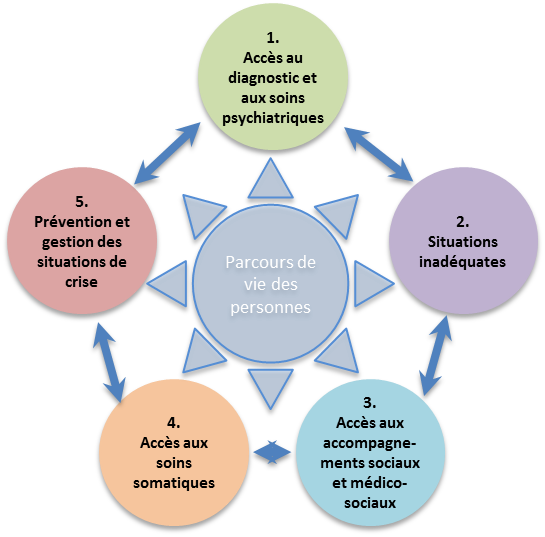 Le DTPSM : Un parcours en trois temps
1ère séance :  identification des problèmes-clés

2ème séance : recherche des causes de dysfonctionnement

3ème séance : diagnostic et pistes d’amélioration
1. Accès au diagnostic et aux soins psychiatriques
Accès au diagnostic et aux soins précoces
Accès au diagnostic et aux soins précoces
Constats
Des délais importants dans l’obtention d’un diagnostic ou dans l’accès aux soins sont souvent évoqués à propos de la maladie psychique
A l’âge adulte, la non-demande de la part des intéressés, par déni de la maladie, constitue une difficulté réelle d’accès que l’on rencontre beaucoup plus rarement dans le cas des maladies somatiques

Attendus
Identifier, à partir d’analyse de situations-types concrètes, les difficultés d’accès aux dispositifs (sanitaire, ambulatoire, médico-social, social…) dans un contexte urgent ou non urgent
Il conviendra d’examiner les situations de demande et de non demande
Accès au diagnostic et aux soins précoces
Accès au diagnostic et aux soins précoces
Questions clés
Comment les professionnels s’organisent-ils face à une demande, selon qu’elle émane du domicile, d’un professionnel de santé, d’un travailleur social, ou d’un établissement ? 
La réponse est-elle graduée ou est-elle apportée en fonction des circonstances ? La pertinence est-elle alors garantie ?
Pour les situations de non demande : quelles sont les suites données aux situations détectées par les familles, des travailleurs sociaux, voire PASS ? 
Existe-t-il ou non des dispositifs type « équipes de secteur mobiles » ?

Indicateurs 
délai de 1er RV en CMP
% de 1er RV non honorés
Ressources humaines intra/CMP
2. Les situations inadéquates
Situations inadéquates
Situations inadéquates
Constats
Si 80% des personnes présentant des troubles psychiatriques sont suivies en ambulatoire, 25% des personnes hospitalisées le sont pour des raisons qui ne sont plus strictement médicales
La longue durée n’est pas nécessairement signe d’inadéquation de l’hospitalisation, mais elle doit attirer l’attention des équipes soignantes sur les conditions de prise en charge du patient : il importe de limiter les risques de « désaffiliation » inhérents à une hospitalisation de longue durée
La question des hébergements inadéquates se pose également :
orientations MDPH
souplesse entre les structures
hébergement dans les familles.

Attendus 
L’analyse comprendra a minima un volet quantitatif et un volet qualitatif
L’un des enjeux de la consolidation entre les différents acteurs du territoire concerné est de développer une méthode partagée d’analyse et de comparaison sur le sujet
Situations inadéquates
Situations inadéquates
Questions-clés
Quelle est la sensibilité des équipes à cette question ? Quelle est leur connaissance des structures et services médico-sociaux du territoire ? 
Quels liens à ce sujet avec la MDPH ? 
Quelles sont les pratiques mises en place pour maintenir le lien entre projet de soins et projet de vie chez les personnes hospitalisées ? Existe-t-il une révision périodique des situations des personnes hospitalisées au long cours ? etc.
vision « structure »
vision « patient » 

Indicateurs
% d'hospitalisations TP prolongées
% de ré-hospitalisations non programmées
Nombre de ré-hospitalisations/patients
3. L’accès aux accompagnements sociaux et médico-sociaux
Accès aux accompagnements sociaux et médico-sociaux
Accès aux accompagnements sociaux et médico-sociaux
Constats
Le cloisonnement des structures sanitaires, sociales  et médico-sociales constitue encore souvent un obstacle à un accompagnement permettant aux personnes d’accéder selon le droit commun aux grandes fonctions collectives que sont l’éducation, le travail, le logement, la culture
Les structures sociales et médicosociales ont également à s'adapter pour répondre aux spécificités des personnes présentant un handicap psychique
Le rapport Piveteau qui préconise ZERO sans solution, pose la question des réponses à apporter aux personnes handicapées qui n’ont pas de solutions adoptées à leurs problématiques
Attendus 
Inventorier concrètement comment la reconnaissance du handicap psychique intervenue en 2005 se traduit dans les faits entre la MDPH et les opérateurs sanitaires, sociaux et médico-sociaux,
Accès aux accompagnements sociaux et médico-sociaux
Accès aux accompagnements sociaux et médico-sociaux
Questions clés
Quelles sont les modalités de travail en routine entre la MDPH et les opérateurs afin d’aboutir à une vision partagée des besoins en accompagnement social et médico-social des personnes handicapées psychiques ?
Comment les acteurs sont-ils maillés avec les autres opérateurs sociaux et médico-sociaux ? Quelles problématiques ?

Indicateurs 
nombre de personnes hospitalisées ayant une orientation MDPH en attente de structure
délai de traitement des dossiers par MDPH
distribution des prestations MDPH
4. L’accès aux soins somatiques
Accès aux soins somatiques
Accès aux soins somatiques
Constats
Les personnes ayant des troubles mentaux ont une espérance de vie minorée de 20% par rapport à la population, liée souvent à un non traitement des problèmes somatiques et aux effets secondaires des médicaments (cf. prise de poids, diabète, troubles cardio-vasculaires, maladies respiratoires, diminution des capacités cognitives et de la mémoire, syndrome neuroleptique malin…)
Un phénomène de tolérance plus élevé à la douleur combiné à l’effet d’apathie n’amène pas les personnes à consulter

Attendus
Il s’agit de travailler sur la capacité du système à identifier, reconnaître et satisfaire les besoins somatiques des patients psychiatriques
Accès aux soins somatiques
Accès aux soins somatiques
Questions clés
Elles se réfèrent à la diversité des situations où ce besoin peut s’exprimer, à commencer par la possibilité d’accéder aux soins en bénéficiant d’une couverture sociale :
Ouverture des droits et déclaration du médecin traitant: vérification systématique des CMP ?
Suivi somatique des patients en ambulatoire (liens avec médecine libérale) 
Suivi somatique des patients hospitalisés (problématique CHG/CHS- équipes de liaison, intra CHG…)
Suivi somatique des personnes résidentes (EHPAD – MG, MAS – FAM – FV - FH)
Question de l’examen somatique complet dans les 24 heures après admission pour soins sans consentement

Indicateurs
consommation en soins de ville ALD.23
consommation en soins hospitaliers ALD 23
% patients de la FA sans médecin traitant
5. La prévention et la gestion des situations de crise
Prévention et gestion des situations de crise
Prévention et gestion des situations de crise
Constats 
La maladie mentale même stabilisée peut donner lieu à des épisodes aigus dont les signes précurseurs ne sont pas nécessairement identifiés. La question concerne particulièrement les patients non hospitalisés, qu’ils vivent dans un domicile ordinaire ou qu’ils soient hébergés dans un établissement social ou médico-social, ou qu'ils soient sans domicile fixe. 

Attendus
Analyse centrée sur l’identification des situations de crise et leur lieu d’expression :
Domicile, situation de précarité, logement, structure médico-sociale, etc.
Capacité à joindre les professionnels compétents
Capacité à mettre en place une réponse adaptée
Capacité à organiser les relais post-crise
Prévention et gestion des situations de crise
Prévention et gestion des situations de crise
Questions clés
Comment les signalements émanant des services sociaux sont-ils pris en compte ? 
Quels dispositifs sont mis en place pour assurer un suivi régulier des patients ? 
Quels sont les étayages mis en place au domicile, comment les relais sont-ils gérés et revisités si nécessaire ?
Travail à domicile et reconnaissance des signes précurseurs ? Education thérapeutique du patient ? Quelle formation pour les intervenants ?
Question des levées d'HC par les JLD et du respect des programmes de soins.

Indicateurs :
% d'hospitalisations TP suite à urgence PE5
% d'hospitalisations sans consentement
% hospitalisations TP dans l'année et non suivies
RESSOURCES  NECESSAIRES AU PROJET
Ce projet nécessite une implication importante sur 18 à 24 mois, à la fois au niveau institutionnel (comité de pilotage) et opérationnel (groupes de travail)
Inscription aux groupes de travail
Plénière de clôture  de la phase « diagnostic » date buttoir
Ordre du jour
Accueil et tour de table
Contexte régional et stratégie
Objectifs
Territoire


Gouvernance et équipe projet 
Calendrier
5 groupes de travail
Pourquoi ce  projet ?
Comment le mettre  mis en œuvre ?
Conclusion